Promouvoir l’équité sur le lieu de travail et en dehors 
Agir sur l'équité en créant un environnement plus inclusif
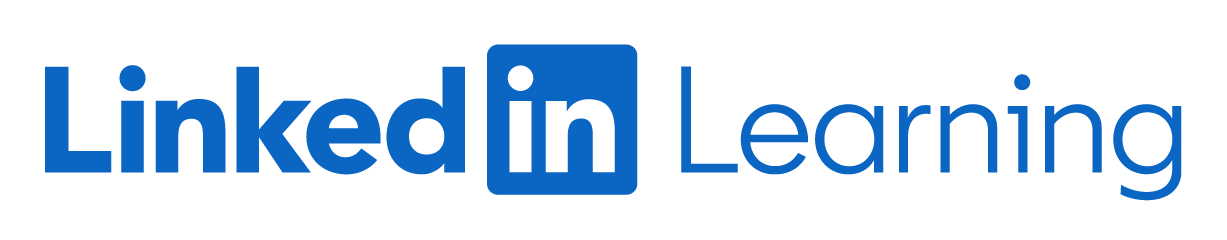